মাল্টিমিডিয়া শ্রেণি কক্ষে সবাইকে স্বাগত
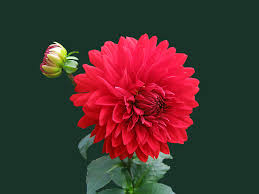 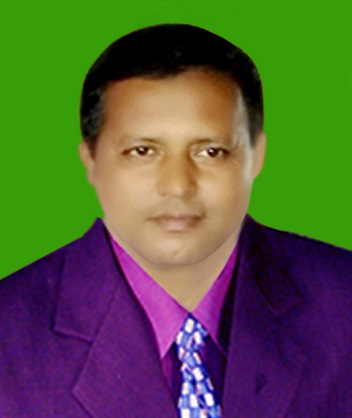 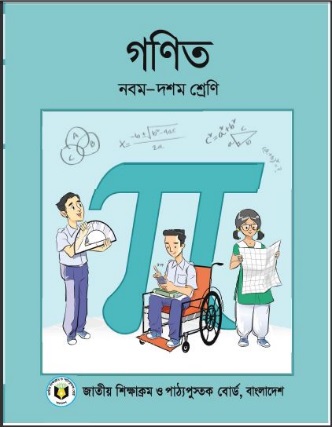 শ্রেণিঃ ১০ম
বিষয়ঃ গণিত
অধ্যায়ঃ ১৭
সময়ঃ ৫০মিনিট
তারিখঃ ০১/১১/২০২০খ্রি.
মোঃ মিজানুর রহমান
সিনিয়র শিক্ষক(গণিত)
বেতদিঘী উচ্চ বিদ্যালয়
ফুলবাড়ী,দিনাজপুর।
মোবাইল নং-০১৭১৮৮৯৯৪৭৮
E-mail: mizanurrahmanbd88@gmail.com
নিচে প্রদর্শিত কোন কোন রঙের বোতল সর্বাধিক-
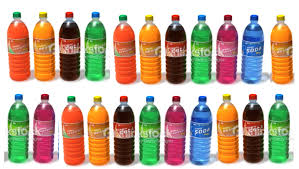 নিচে প্রদর্শিত কোন রঙের ফুলগুলো সবচেয়ে বেশি-
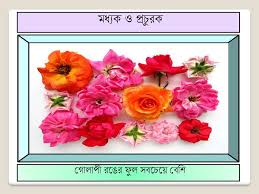 প্রচুরক
শিখনফল
এই পাঠ শেষে শিক্ষার্থীরা---
প্রচুরকের সংজ্ঞা দিতে পারবে।
প্রচুরকের সূত্র ব্যাখ্যা করতে পারবে।
প্রচুরকের সূত্র প্রয়োগ করে সমস্যা সমাধান করতে পারবে।
এসো আমরা একটি ভিডিও দেখি-
প্রচুরকঃ উপাত্তের যে সংখ্যাটি সবচেয়ে বেশি বার থাকে, তাকে প্রচুরক বলে। 5,7,9,10,15,9,7,9,11 ও 6 সংখ্যাগুলোকে ঊর্ধ্বক্রমে সুশৃঙ্খল বিন্যাসে সাজালে হয় 5,6,7,7,9,9,9,10,11ও15। এখানে 9 সংখ্যাটি সবচেয়ে বেশি বার অর্থাৎ, 3 বার আছে। প্রদত্ত উপাত্ত (সংখ্যা) গুলোর প্রচুরক হল 9।
সমস্যাঃ নিচে 40 জন ছাত্রের বার্ষিক পরীক্ষায় গণিত বিষয়ে প্রাপ্ত নম্বর দেওয়া হল,উপাত্তগুলোর প্রচুরক নির্ণয় কর।
42,31,45,27,60,61,39,41,35,58,29,53,48,39,52,38,40,47,28,51,49,78,90,52,48,36,52,39,71,64,32,49,56,33,48,33,25,37,48 ও 29।
সমাধানঃ  উপাত্তগুলোকে ঊর্ধ্বক্রমে সু শৃঙ্খল ভাবে বিন্যাসে নিচে সাজানো হলঃ
25,27,28,29,29,31,32,33,33,35,36,37,38,39,39,39,40,41,42,45,47,48,48,48,48,49,49,51,52,52,52,53,56,58,60,61,64,71,78 ও 90।
এখানে 29 আছে 2 বার, 33 আছে 2 বার, 39 আছে 3 বার, 49 আছে 2বার, 52 আছে 3 বার এবং বাকি নম্বরগুলো 1 বার করে আছে। যেহেতু 48 উপাত্তটি সর্বাধিক বার আছে, সেহেতু এটিই নির্ণেয় প্রচুরক। 
উত্তরঃ 48।
একক কাজ
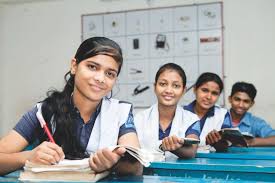 নিচের সংখ্যাগুলোর প্রচুরক নির্ণয় কর।
30,12,22,17,27,25,20.24,19,2,23,32,26,29,35,21,11,28 ও 19।
সূত্র
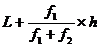 প্রচুরক=
এখানে,
প্রচুরক শ্রেণির নিম্নসীমা।
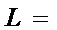 প্রচুরক শ্রেণি ও তার পূর্ববর্তী শ্রেণির গণসংখ্যার পার্থক্য।
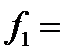 প্রচুরক শ্রেণি ও তার পরবর্তী শ্রেণির গণসংখ্যার পার্থক্য।
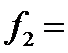 প্রচুরক শ্রেণির শ্রেণি বিস্তার।
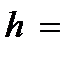 সমস্যাঃ নিচে গণসংখ্যা নিবেশন সারণি দেওয়া হল।
জোড়ায় কাজ
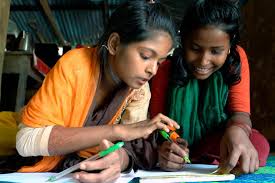 ১৩নং স্লাইডের সারণি থেকে প্রচুরক শ্রেণি বের কর।
জোড়ায় কাজের সমাধানঃ
প্রচুরক শ্রেণি (11-20)।
দলগত কাজ
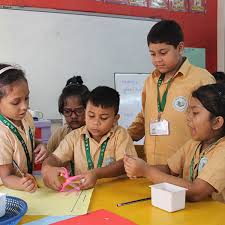 উল্লেখিত গণসংখ্যা নিবেশন সারনি থেকে প্রচুরক নির্ণয় কর।
দলগত কাজের সমাধানঃ
প্রদত্ত সারণিতে বেশি সংখ্যক গণসংখ্যা (11-20)শ্রেণিতে আছে। সুতরাং, প্রচুরক এই শ্রেণিতে অবস্থিত।
প্রচুরক=
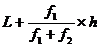 এখানে,
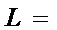 11
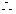 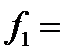 25-0=25
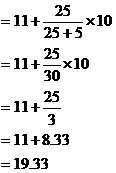 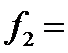 25-20=5
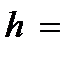 10
উত্তরঃ 19.33
মূল্যায়ন
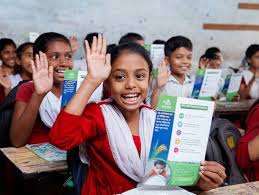 প্রচুরক কাকে বলে?
প্রচুরকের সূত্রটি বল?
প্রচুরকের সূত্রে ব্যবহৃত প্রতীকগুলো কী প্রকাশ করে?
বাড়ির কাজ
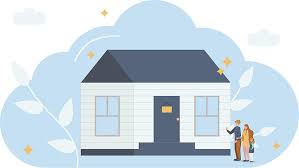 প্রচুরক নির্ণয়ের নিয়মগুলো লিখে নিয়ে আসবে।
ধন্যবাদ
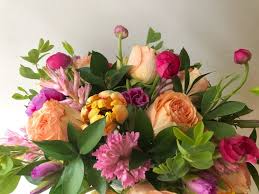